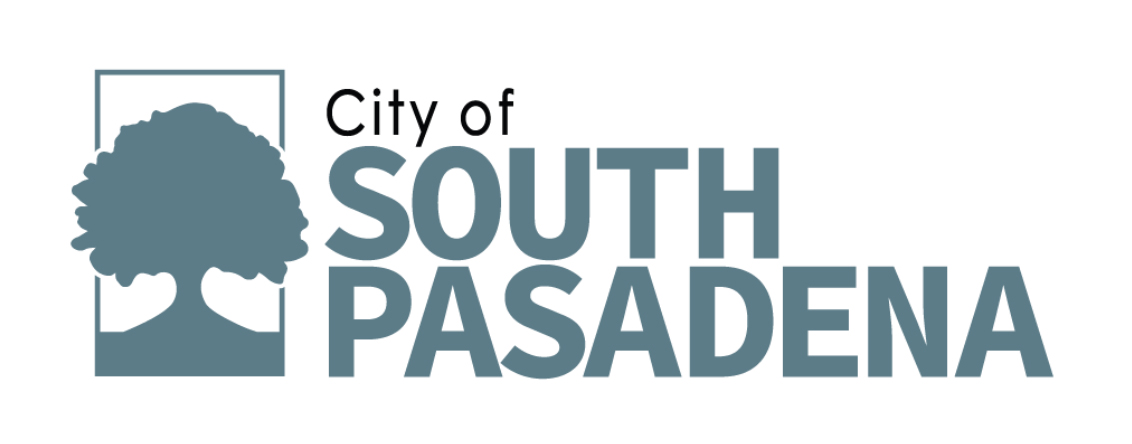 Housing Legislation Presentation SeriesPRESENTATION #1: Housing Accountability Act, February 17, 2021
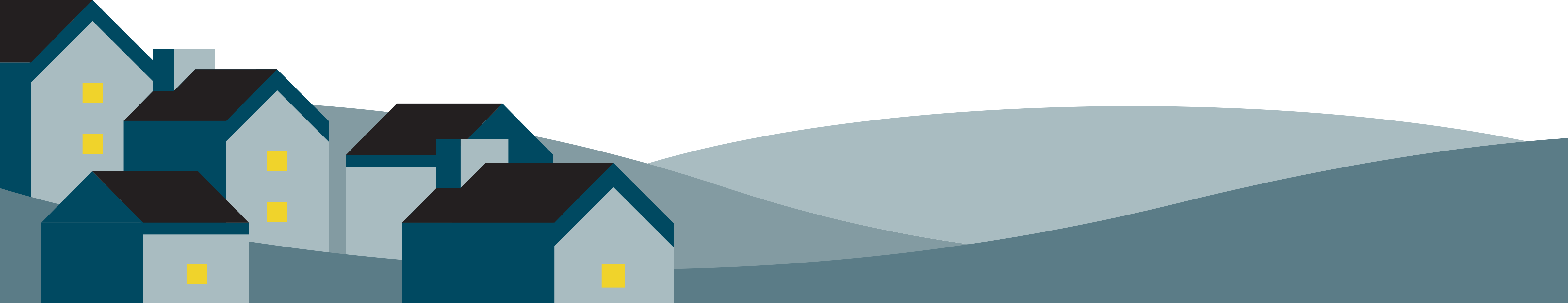 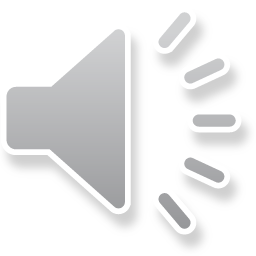 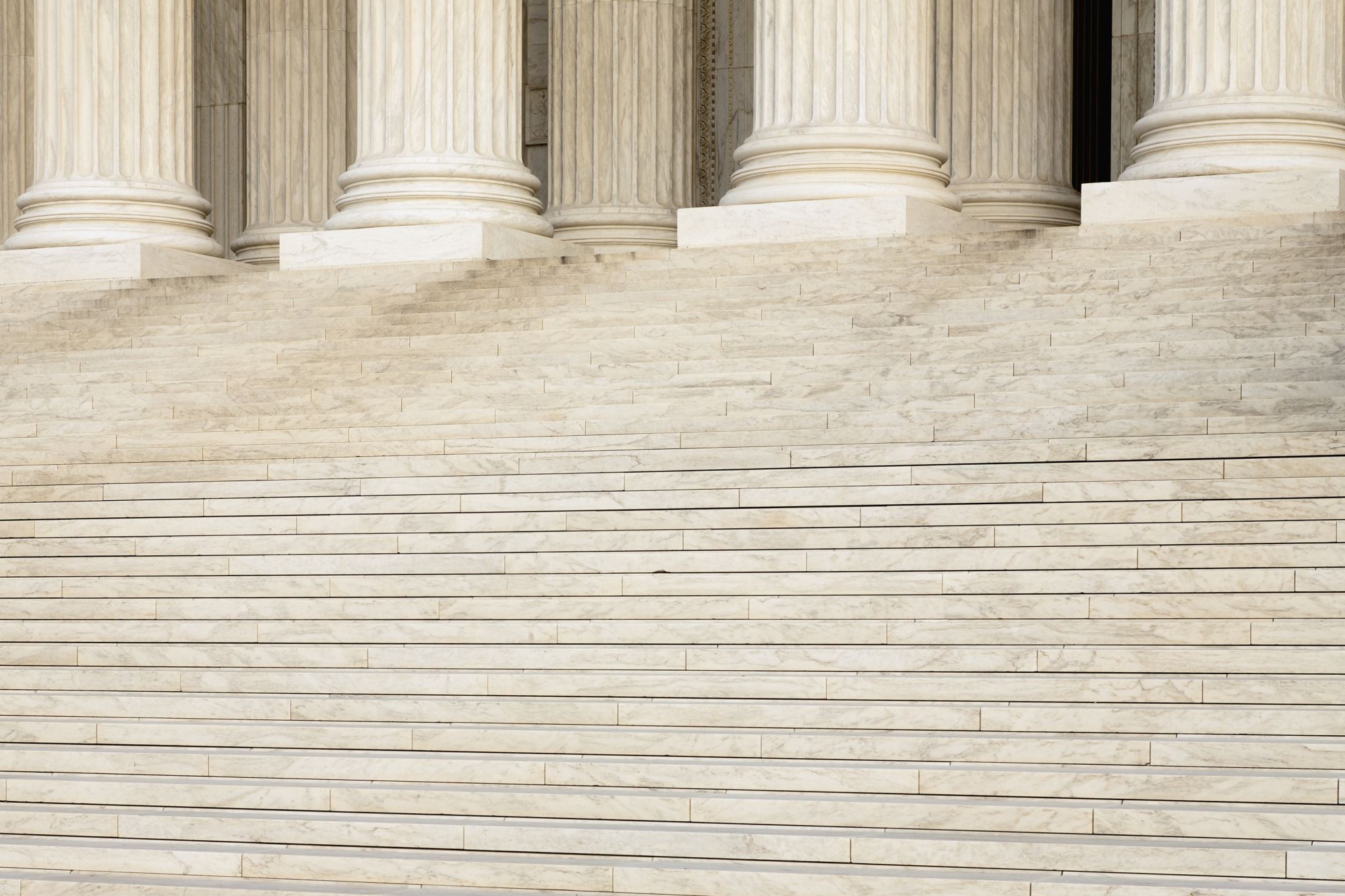 Key Housing Legislation
Housing Accountability Act (Skinner, 2017) SB 167
Housing Crisis Act (Skinner, 2019) SB 330
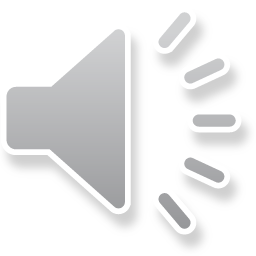 2
Definition: Housing Development Project
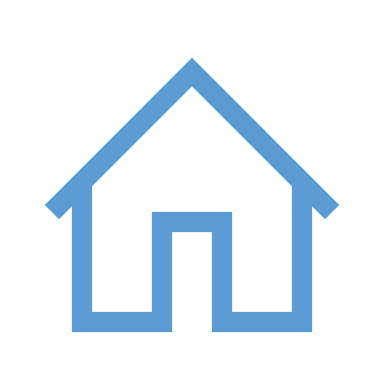 HAA & SB 330 only apply to housing development projects
Residential units only.
Mixed-use developments - at least two-thirds of the square footage designated for residential use.
Transitional housing or supportive housing.
Does not apply to single-family residential
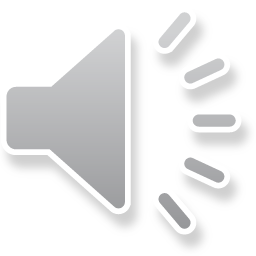 HAA Decision Matrix
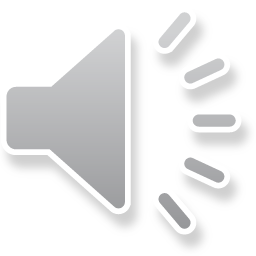 HAA Decision Matrix
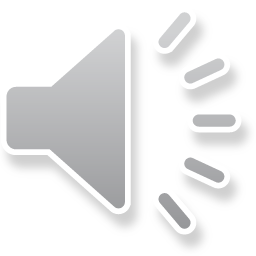 HAA Decision Matrix
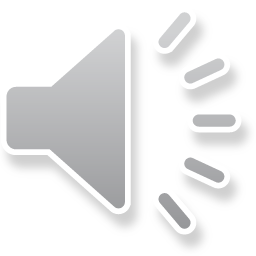 HAA Decision Matrix
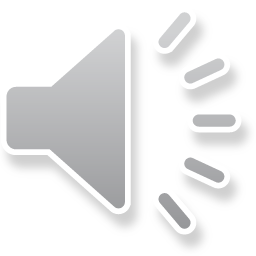 Default Standard of Review  No Affordable Units
Project is consistent with objective general plan, zoning, subdivision, and designs standards & criteria
City cannot disapprove the project or impose conditions that reduce its density unless it makes both of the following findings:
There is a specific, adverse impact upon the public health or safety; and
There is no feasible method to satisfactorily mitigate or avoid the adverse impact
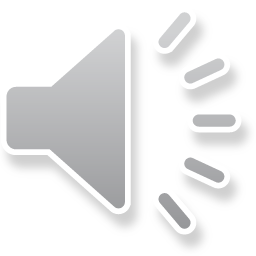 HAA Decision Matrix
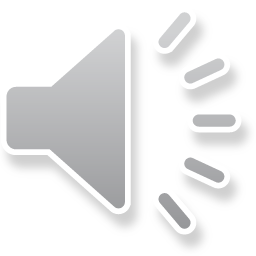 Standard of Review for Projects with Affordable Units
City cannot disapprove unless one of the following findings are made:
Compliant housing element and met the RHNA allocation for all income categories proposed for the project
Project has a specific, adverse impact upon the public health or safety, and there is no feasible method to mitigate or avoid impact
Denial is required to comply with specific state or federal law, and there is no feasible method to comply
On land zoned for agricultural or there is inadequate water or sewer to serve the project
Project is inconsistent with both zoning and general plan land use designation
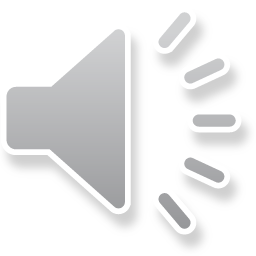 The standards of review apply to land use approvals tied to new construction & demolition, including:
Subdivision Map approvals
Conditional Use Permits, 
Design Review Permits, 
Hillside Development Permits,
And others
Do not apply to variances
Extent of Protections
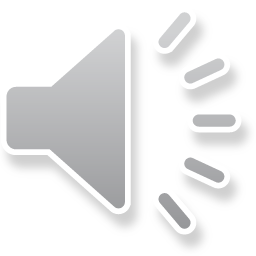 Expanded Legal Remedies
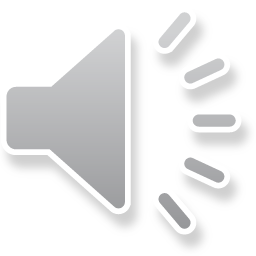 SB 330: Housing Crisis Act
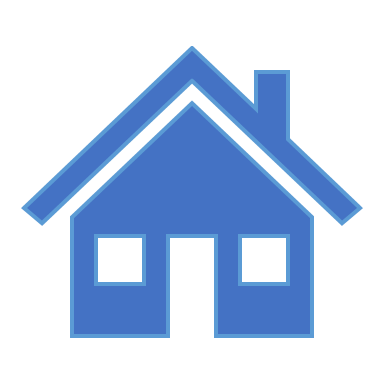 Five hearing limit on housing development project applications
No net loss housing unit rule
No net loss of development intensity rule
Objective design review standard requirement
Two-step application process for housing development projects
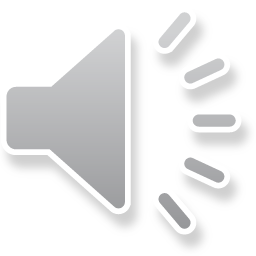 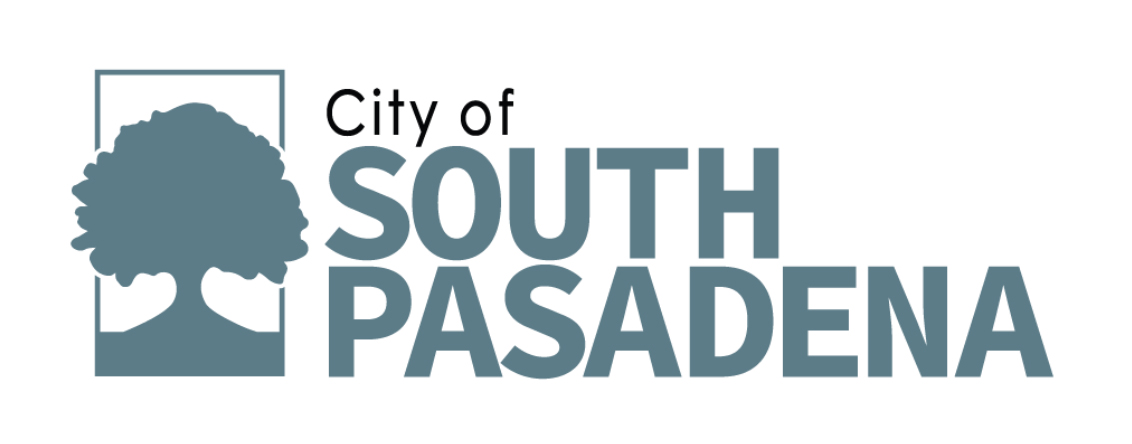 Questions? PRESENTATION #1: 
Housing Accountability Act, February 17, 2021
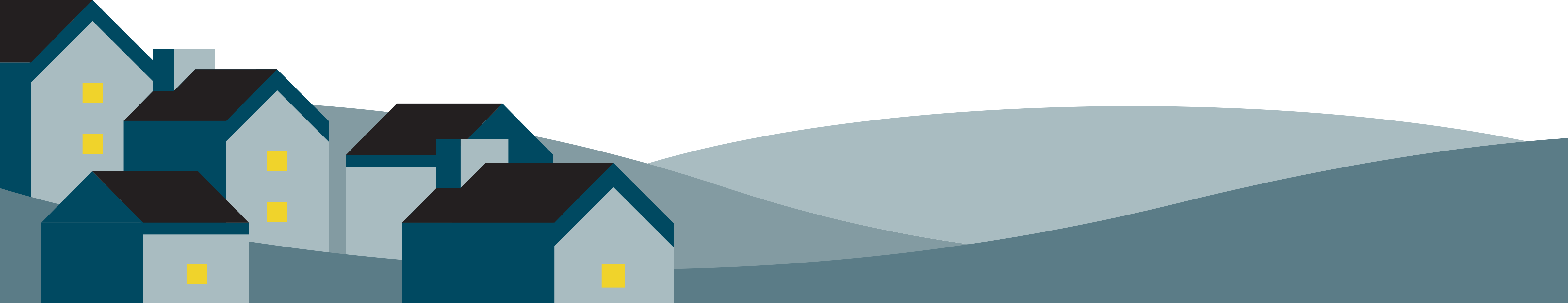 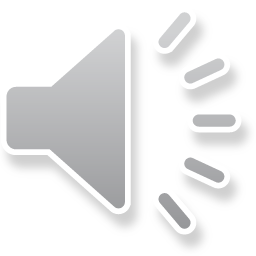